Economic and Cultural RevivalGuided Reading 13-2
By: David Elfrink 
          Jacob Schmidt
    Corey Guay
                 Nathan Davenport
Agricultural Advances

Expansion of Trade-
                                  Venice, Champagne, Flanders

Banking-
                  money economy
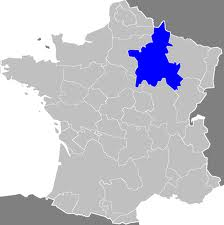 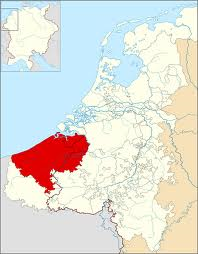 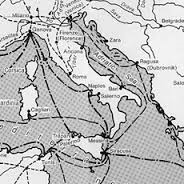 Economic Expansion
Design of the Towns


Guilds-
                 guilds
                 masters
                 apprentices
                 journeyman

Rise of the Middle Class
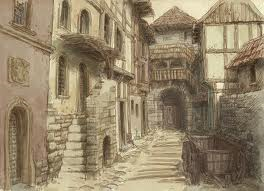 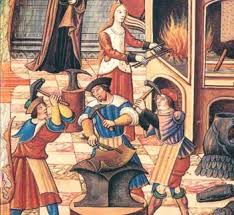 Growth of Towns
Universities-
                   Bologna


New Learning-
                    scholasticism
                    Thomas Aquinas
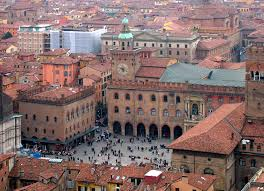 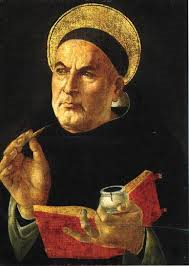 Education
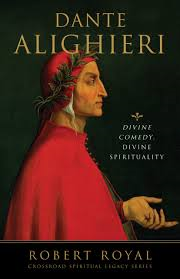 Epics and Romances-
                    troubadours
                   “Beowulf”

Vernacular Literature-
                     vernacular
                     Dante Alighieri
                     Geoffrey Chaucer

Medieval Art
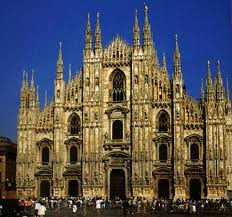 Medieval Literature and Art
http://www.ducksters.com/history/middle_ages_art_literature.php
http://www.ducksters.com/history/middle_ages/daily_life_in_the_middle_ages.php
http://en.wikipedia.org/wiki/Economy_of_England_in_the_Middle_Ages

http://www.historylearningsite.co.uk/medieval_towns.htm

Glencoe World History     
         by: Jackson J. Spielvogel
Citations (for additional information)